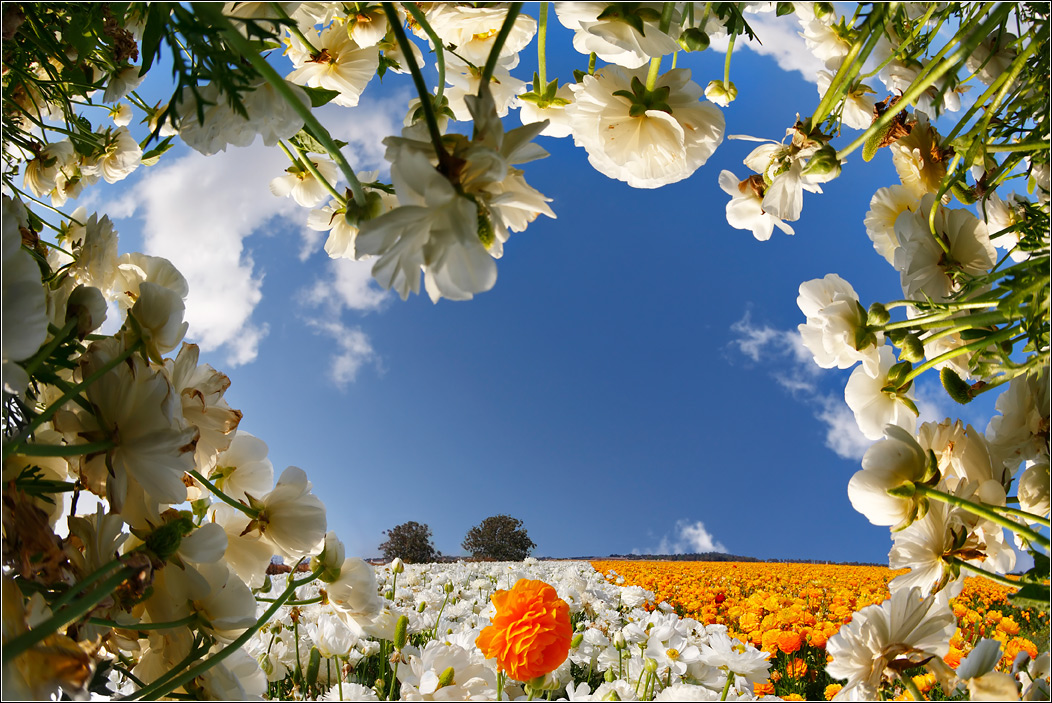 РАСТЕНИЯ
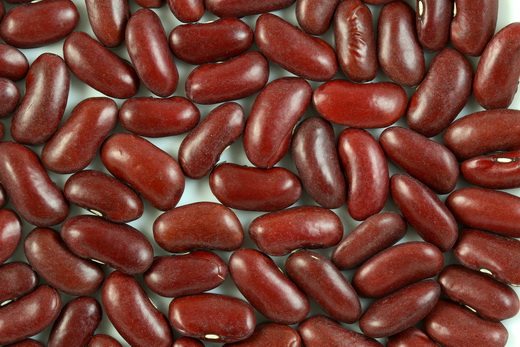 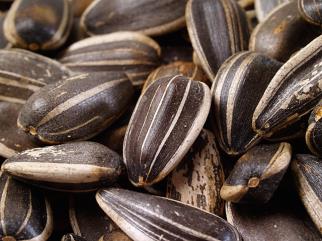 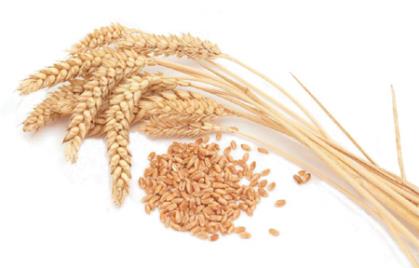 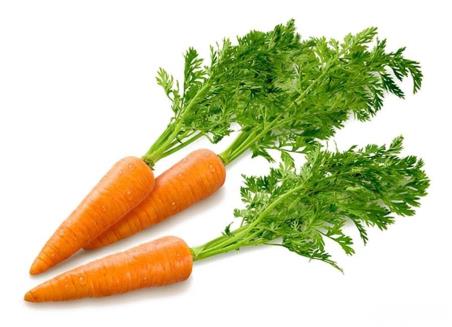 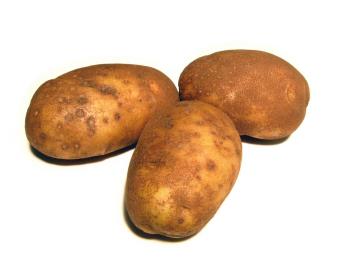 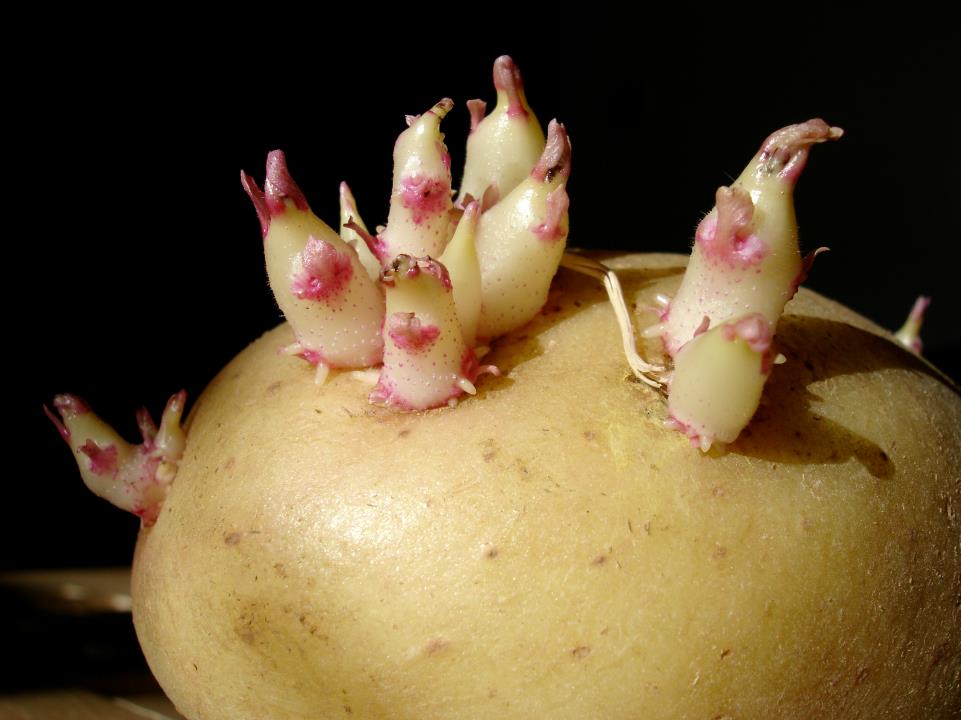 Клубень
Луковица
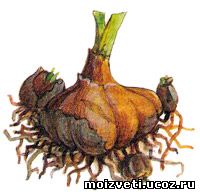 Черенок
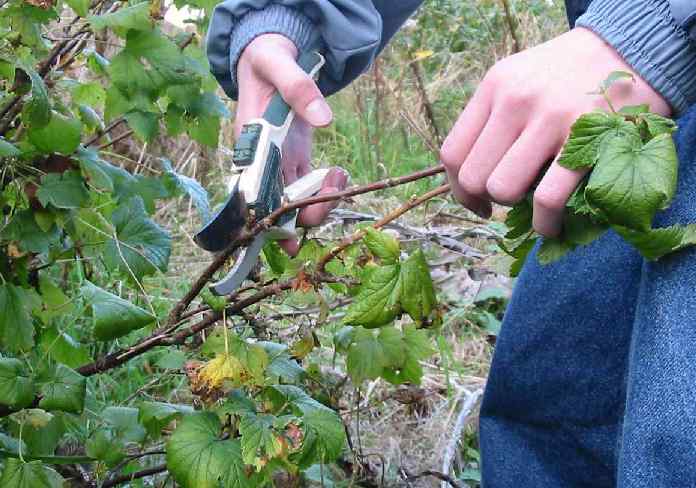 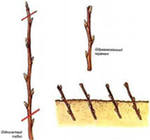 Отводок
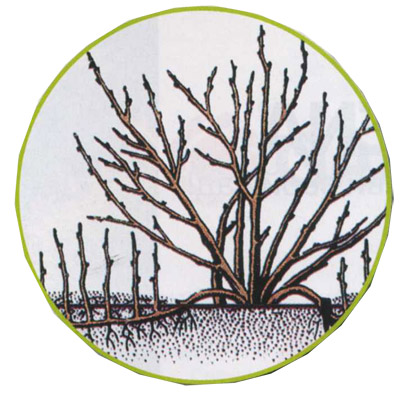 Семена
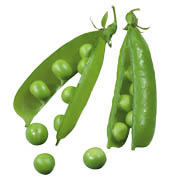 Усы
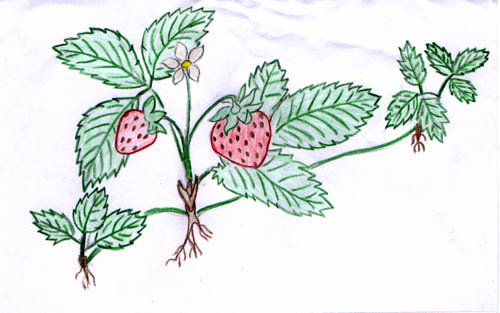 Викторина
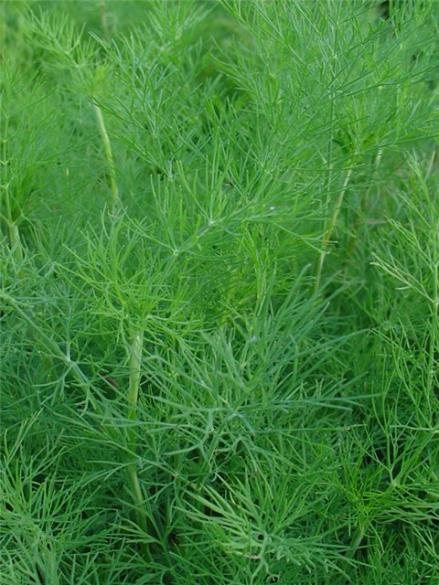 Укроп
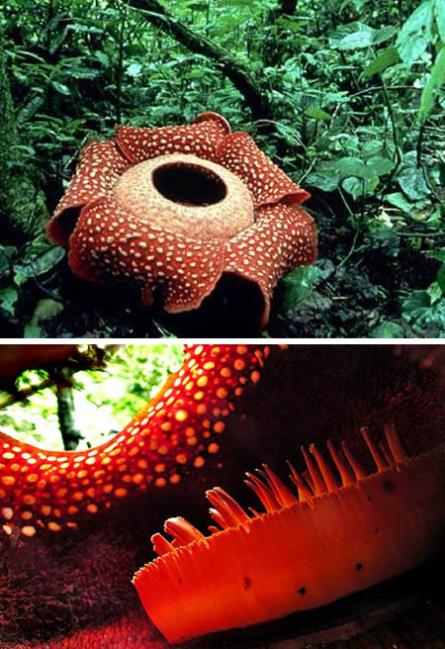 Рафлензия
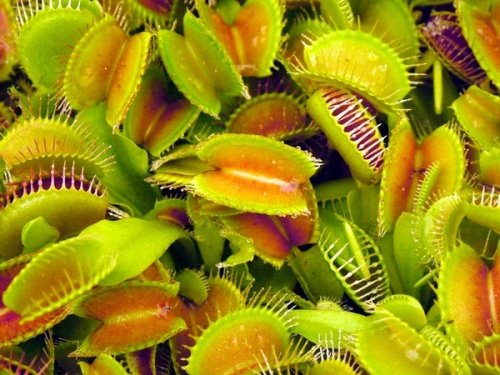 Венерина мухоловка
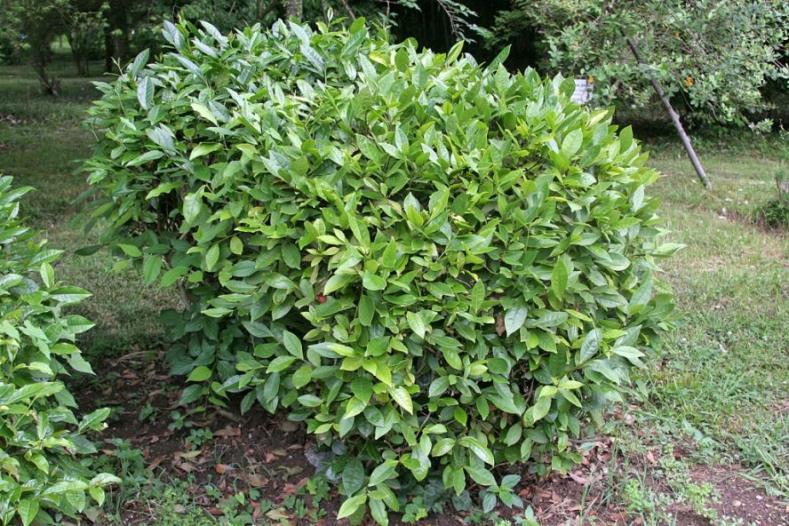 Чай
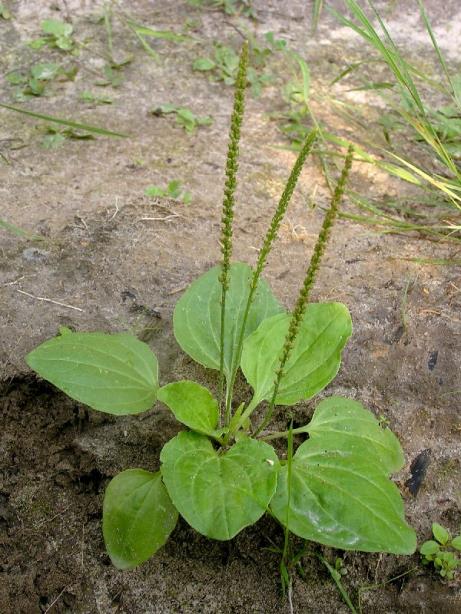 Подорожник
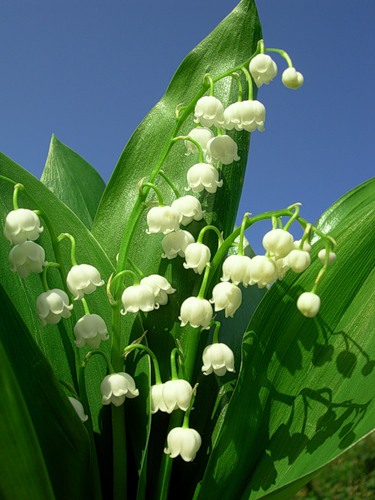 Ландыш
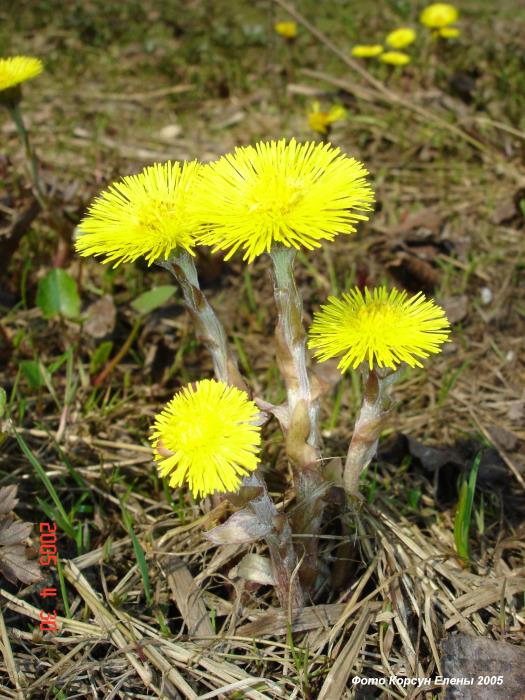 мать-и-мачеха
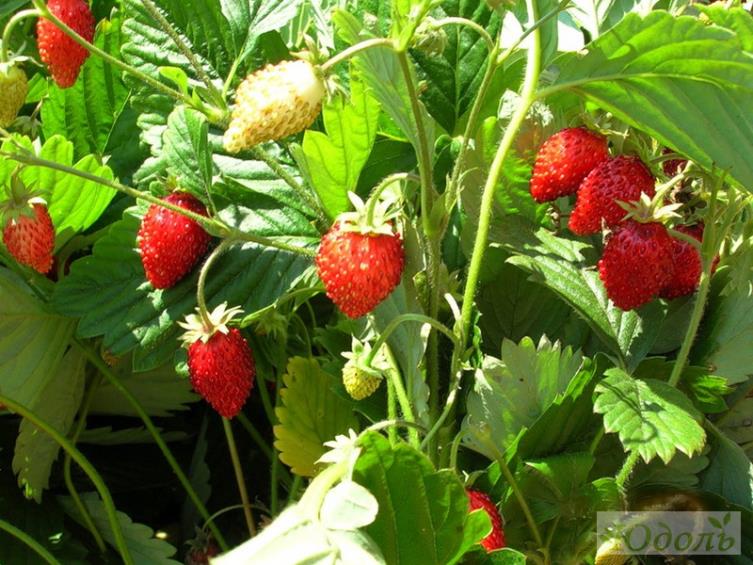 Земляника
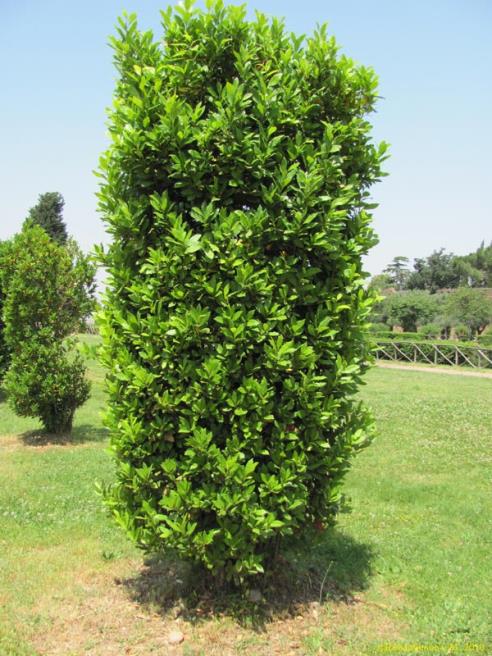 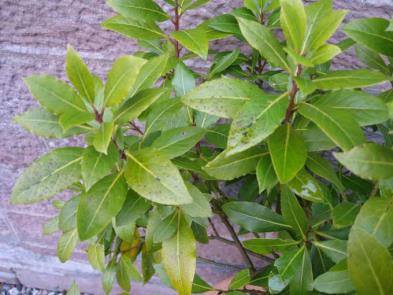 Лавровоедерево
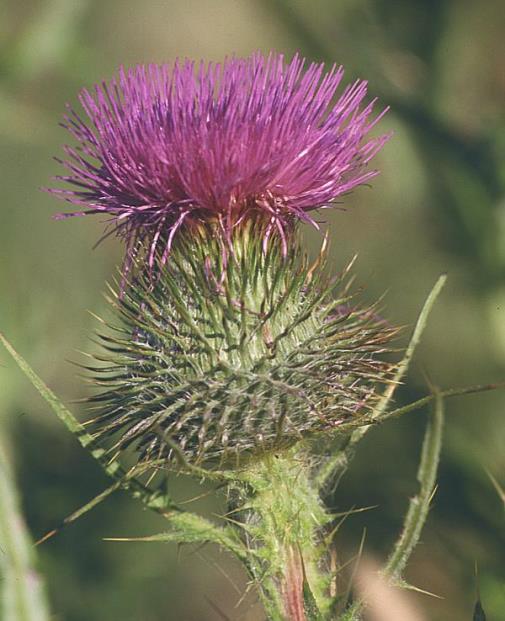 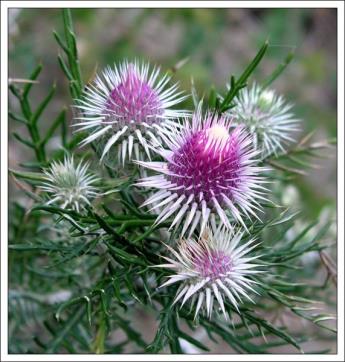 Чертополох
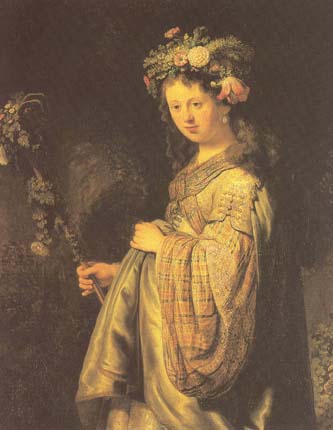 Флора
Ре́мбрандт Ха́рменс ван Рейн
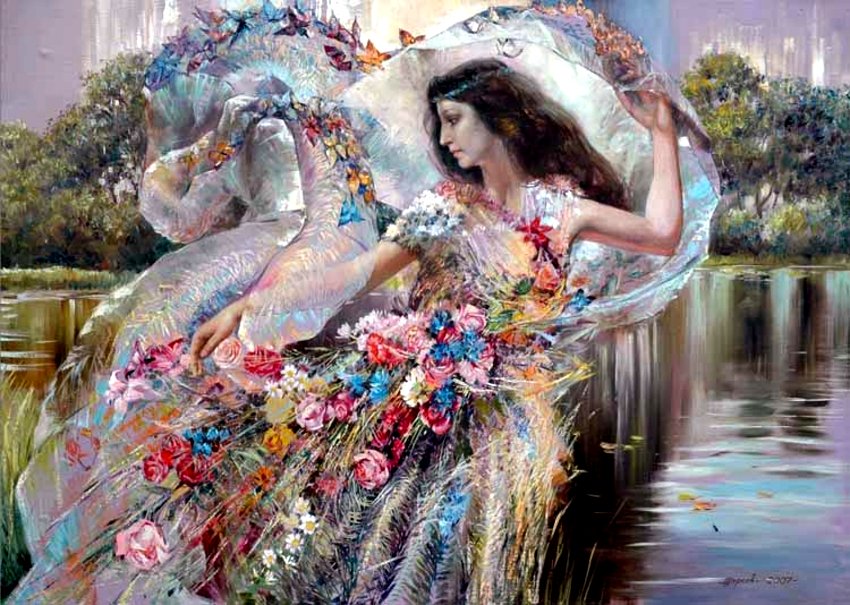 Флора
Игорь
Жарков
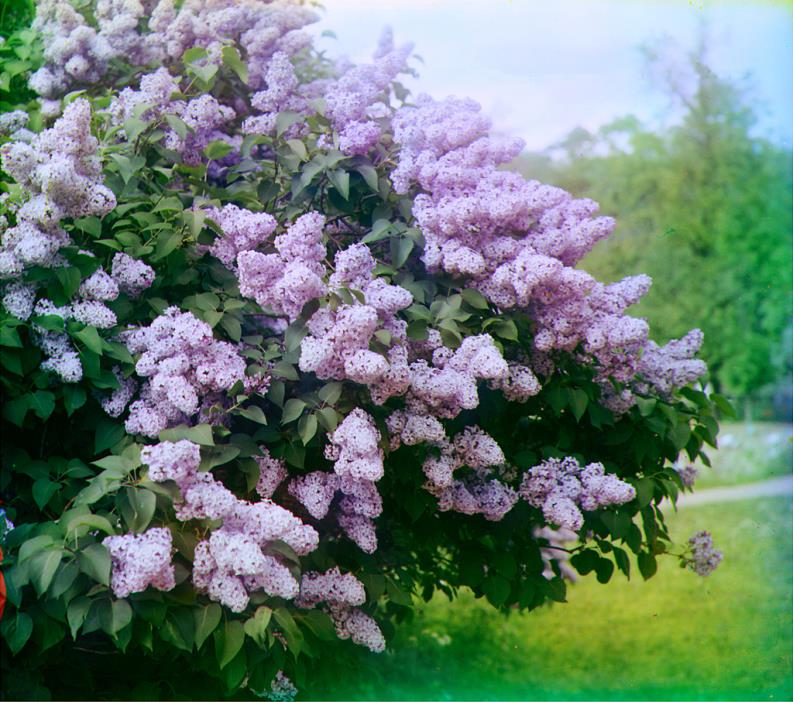 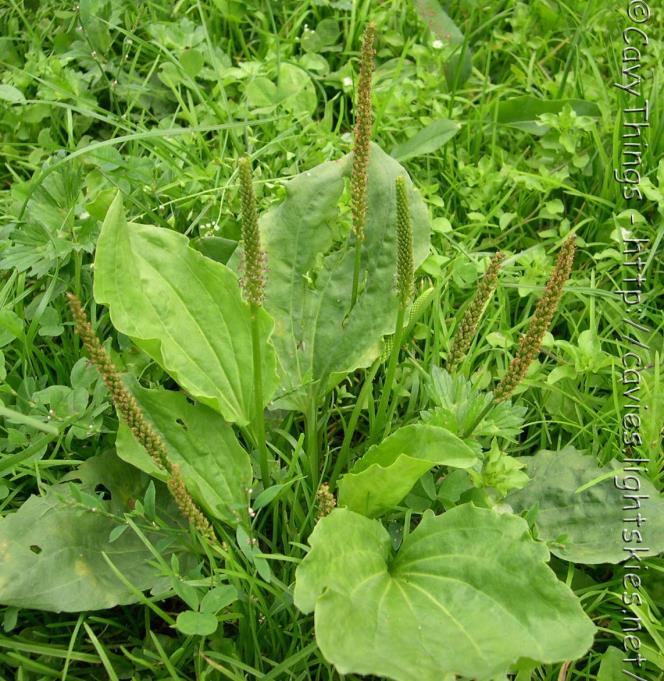 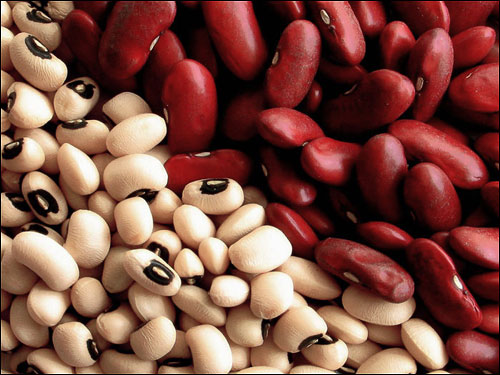 От семени до семени
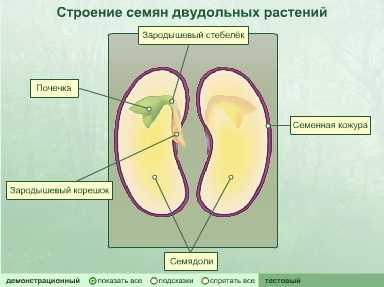 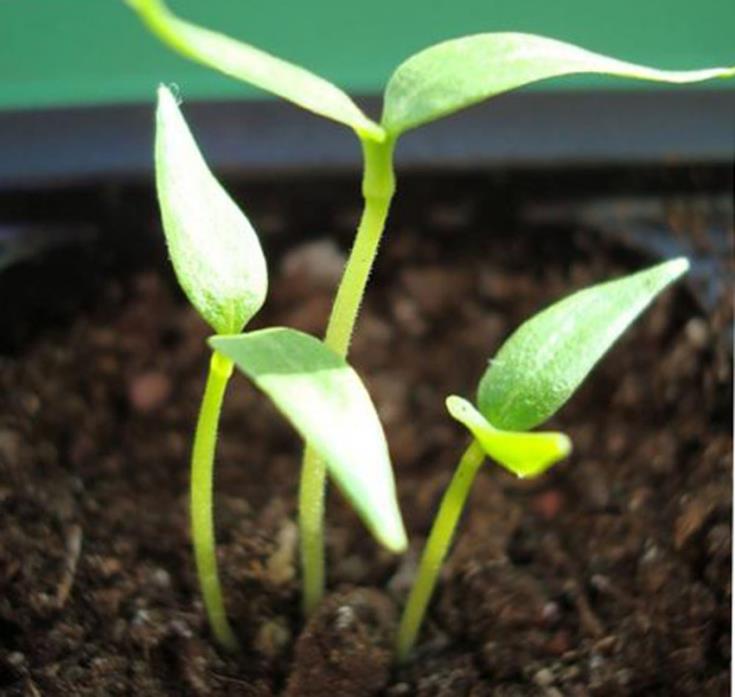 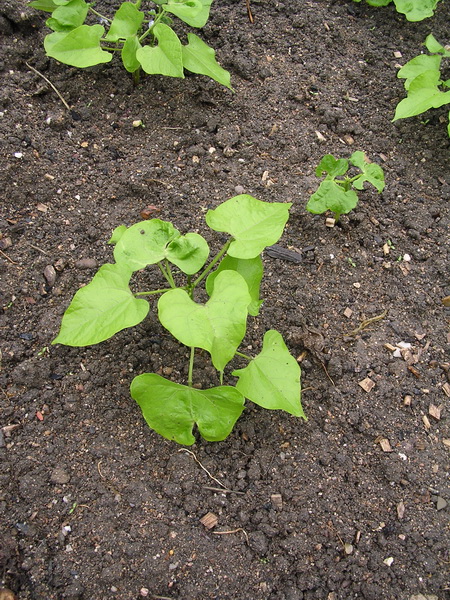 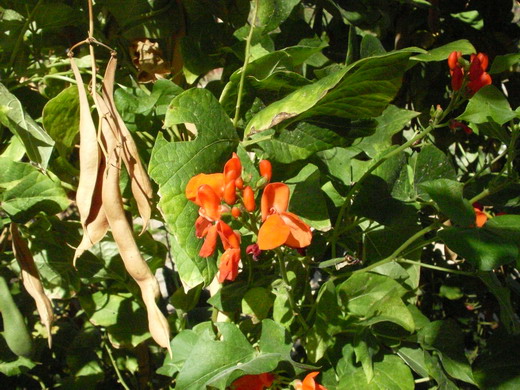 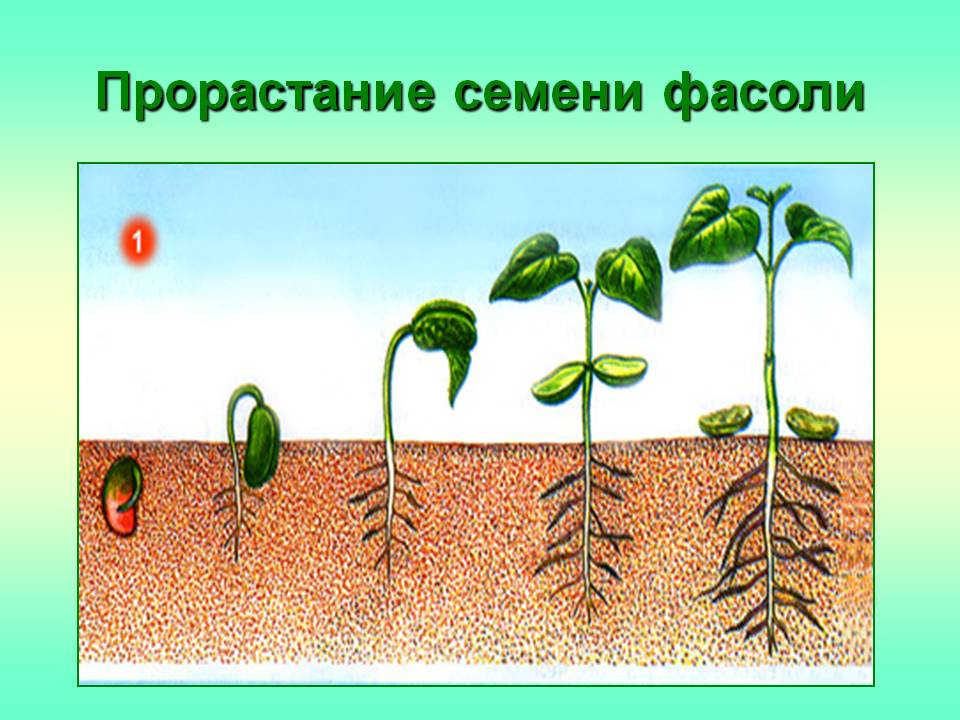 Однолетние
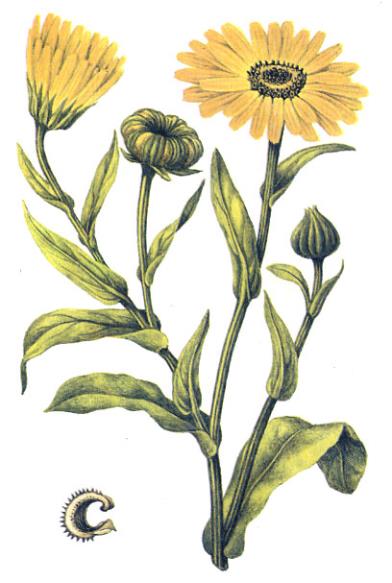 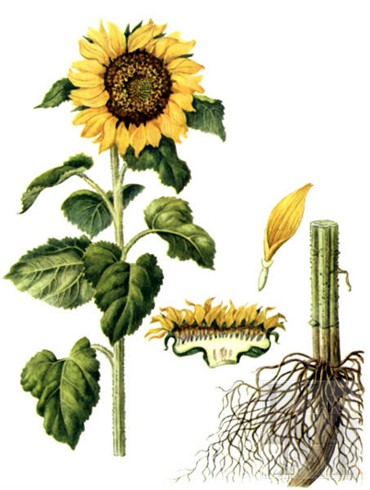 Двулетние
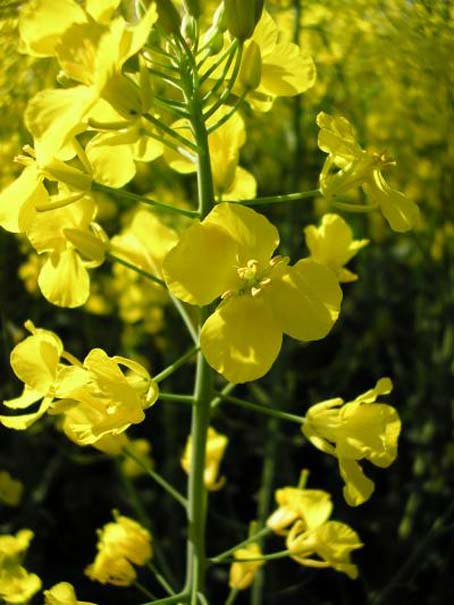 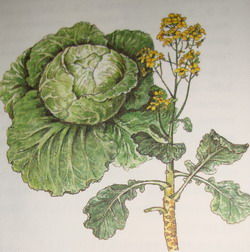 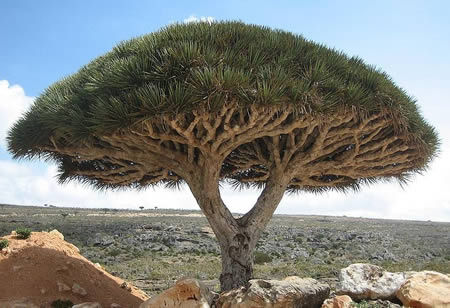 Многолетние
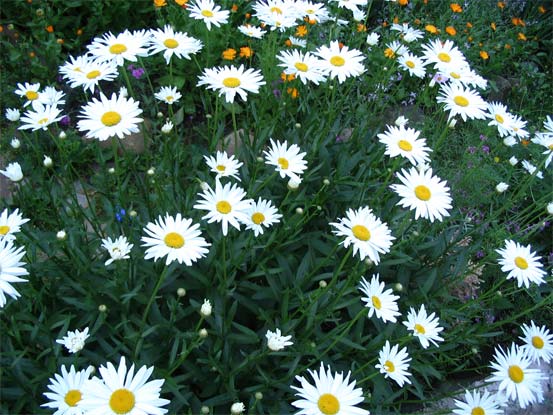 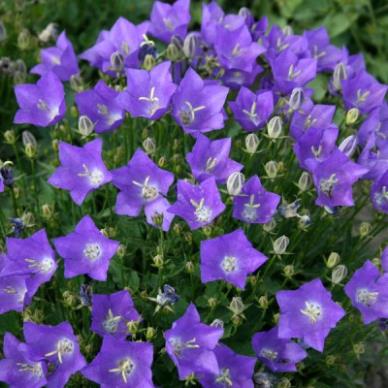